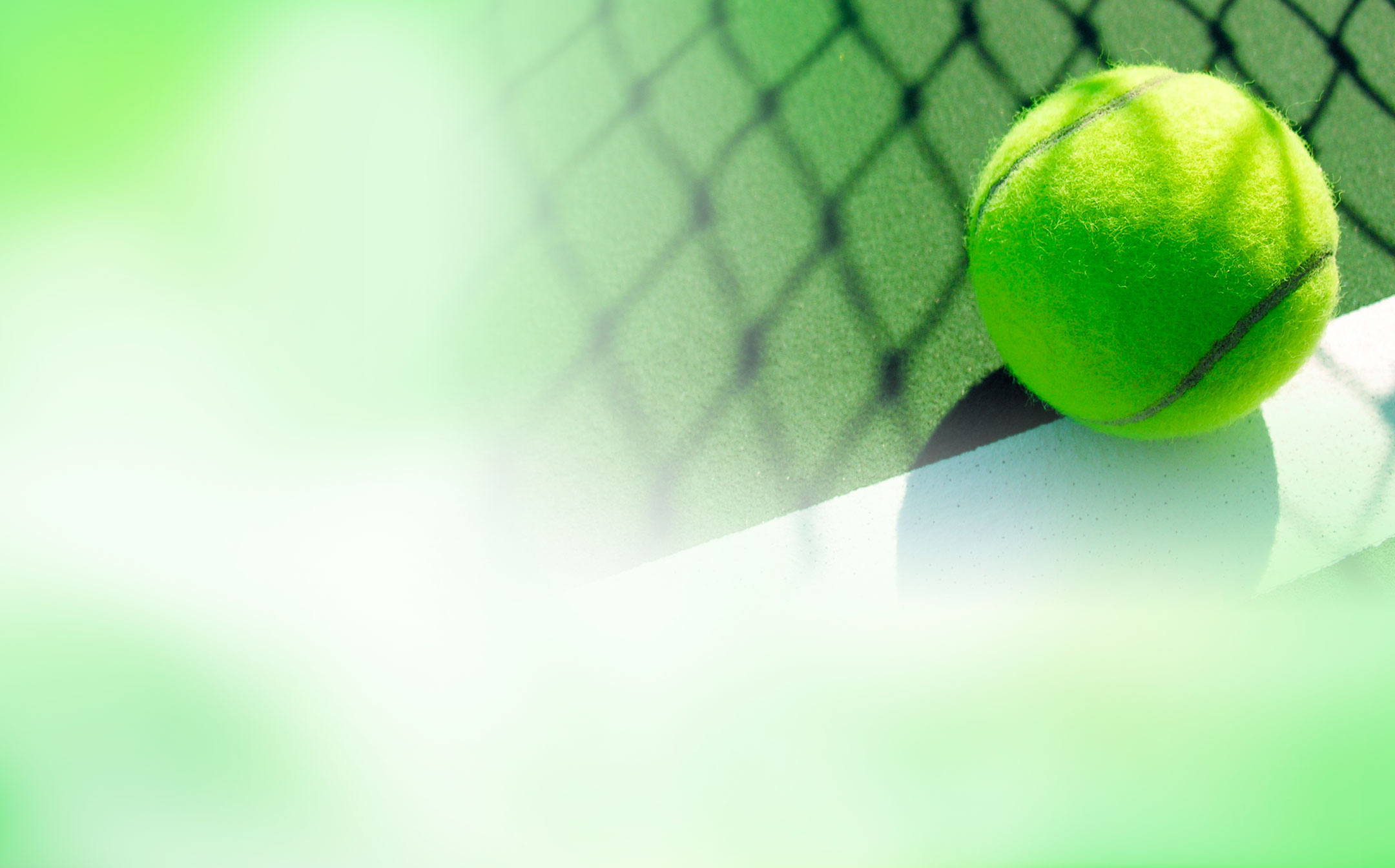 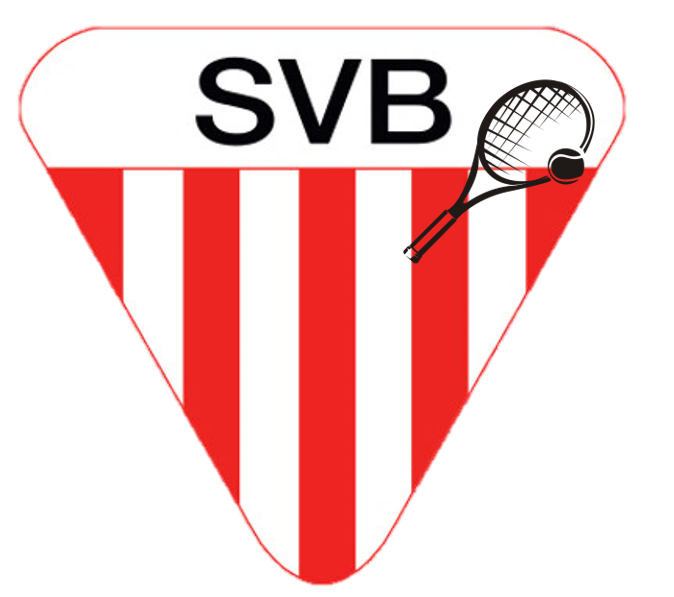 Schleiferl-Turnier &
Goldbachfest
!!! Anmeldeschluss 11.09.17
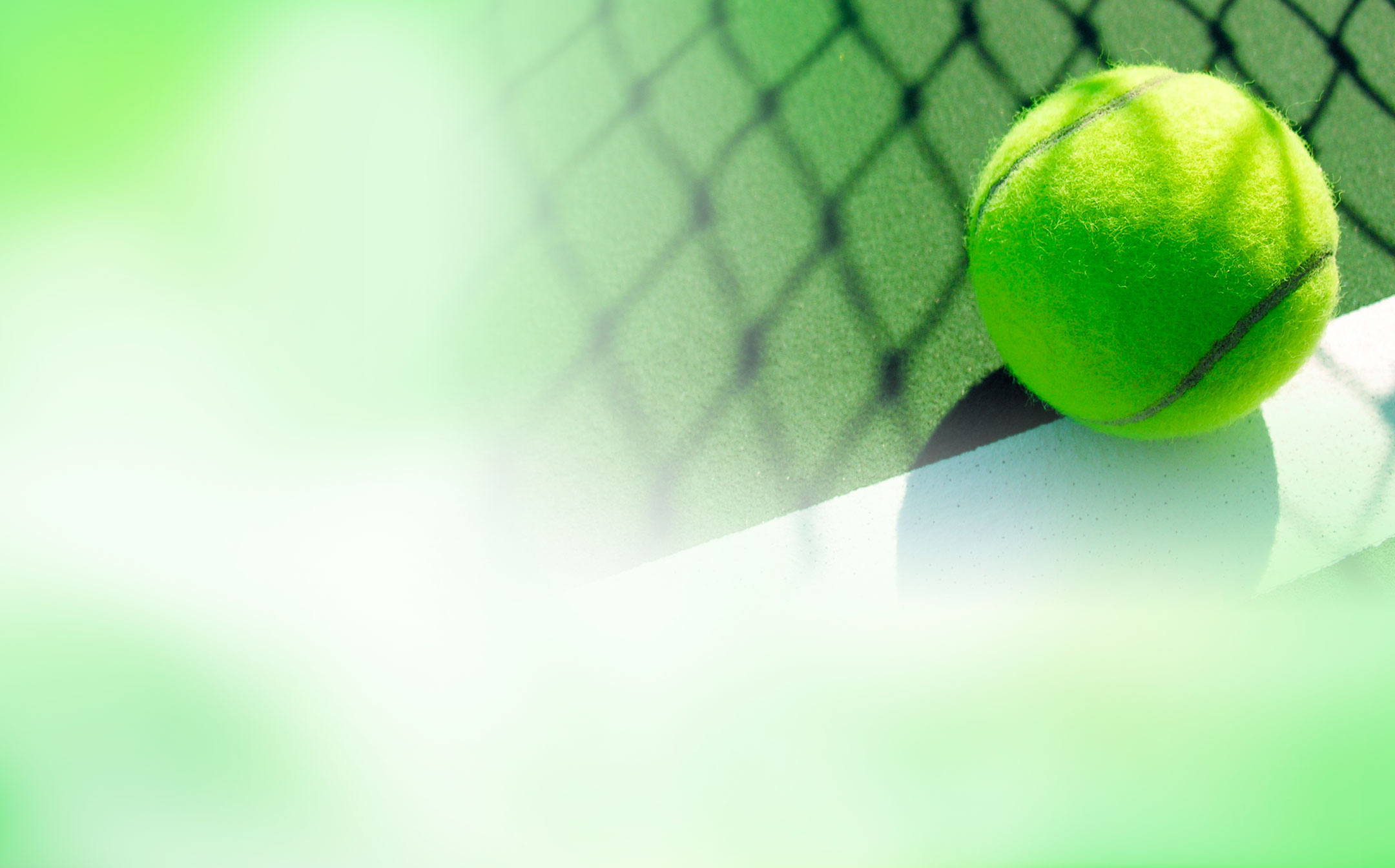 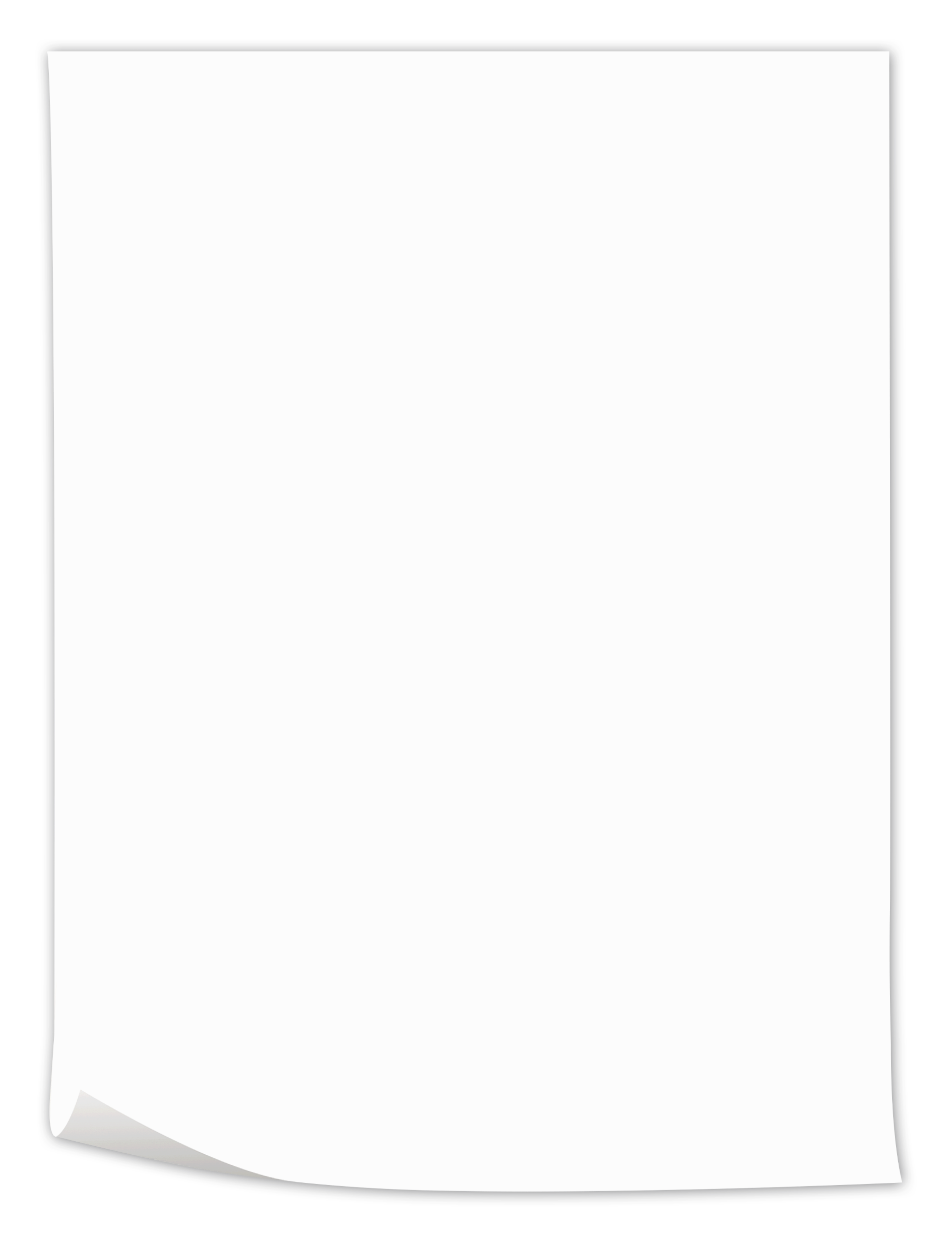 Start: 13 Uhr Tennisanlage Bruckmühl
In einer Spielpause bekommt jeder die Möglichkeit 
zu einer Aufschlag-Geschwindigkeitsmessung!
Peter Reling macht`s möglich!

Turnierende: ca. 18.30 Uhr
Anschließend gemütliches Beisammensein 
mit Essen & Trinken 
(Unkostenbeitrag 5€ - Jugend ist frei!)

Anmeldemöglichkeiten:
 Nur Tennis  Nur Abends  Beides
Eintragen im Schaukasten auf der Anlage
Telefonisch bei Waltraud Krahl (08062/4437)
Email: waltraud.krahl@gmx.de
WhatsApp: +49160 98716743
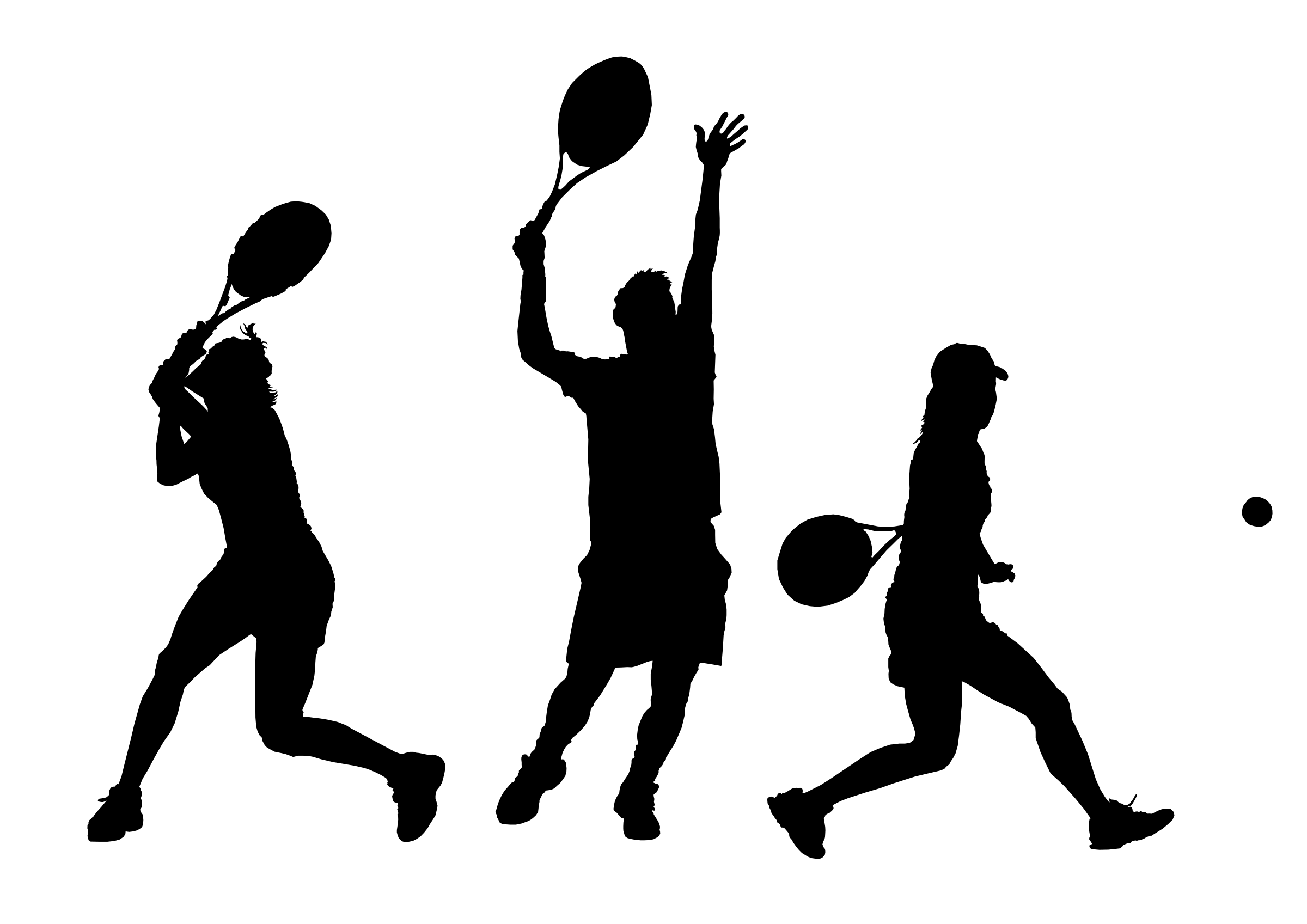 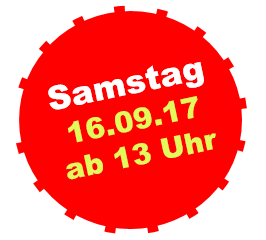 Bitte eintragen!
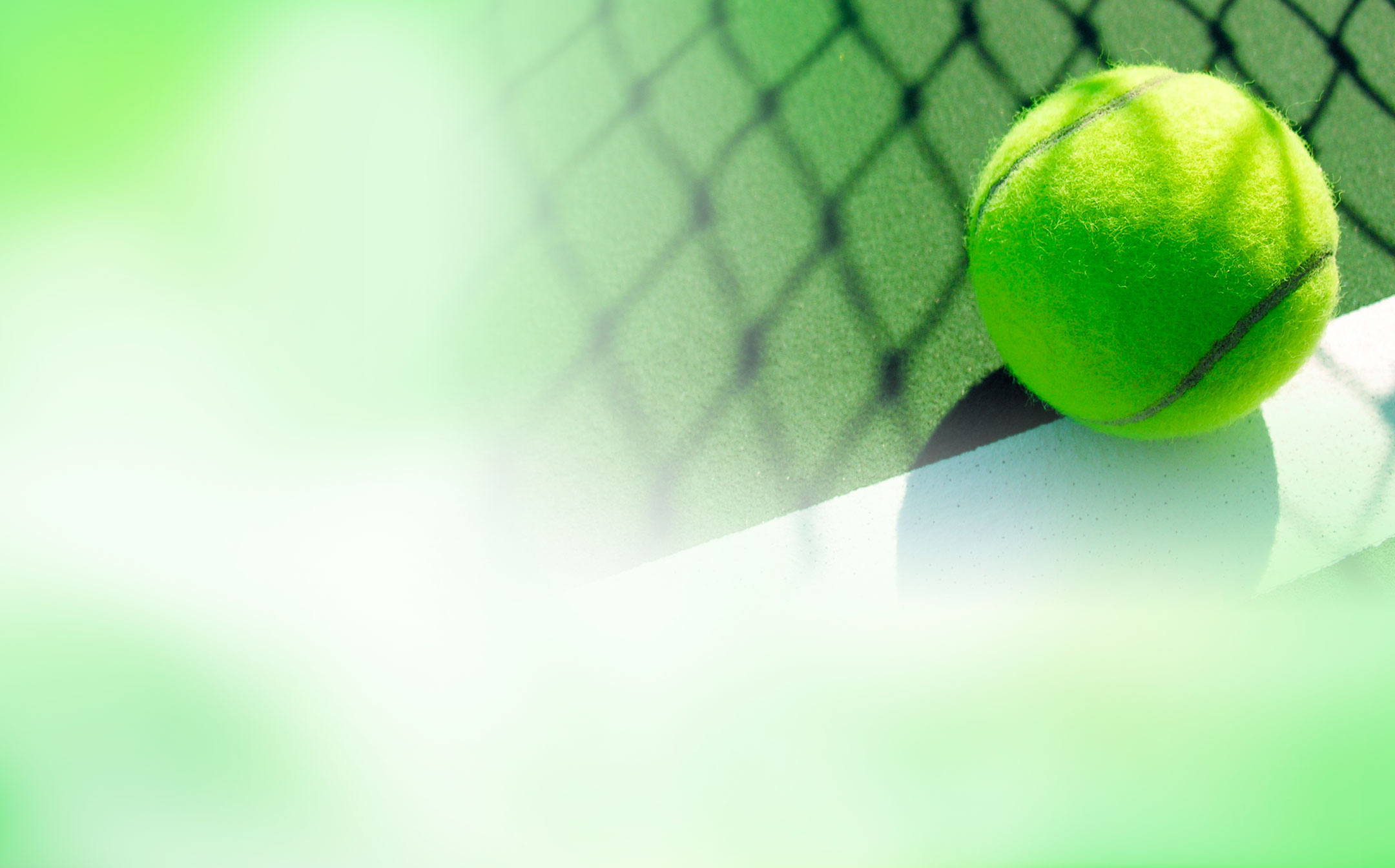 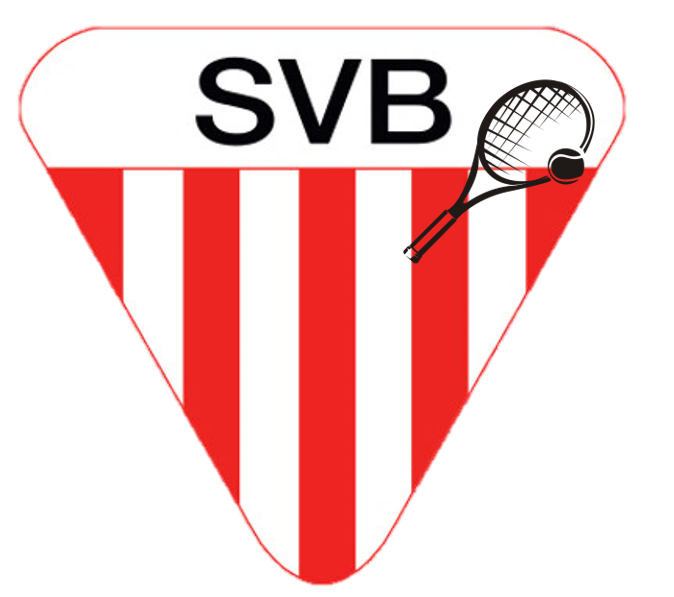 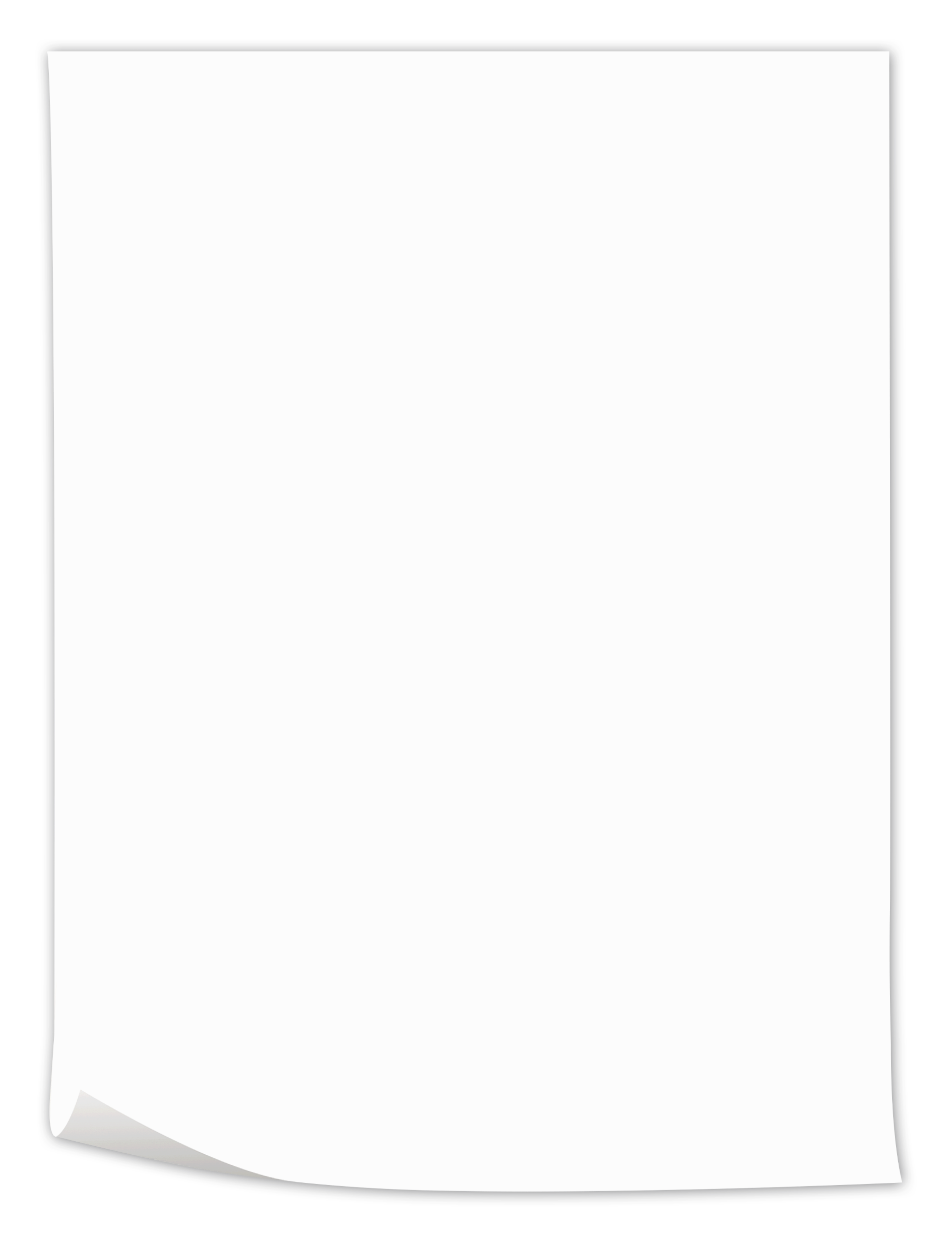 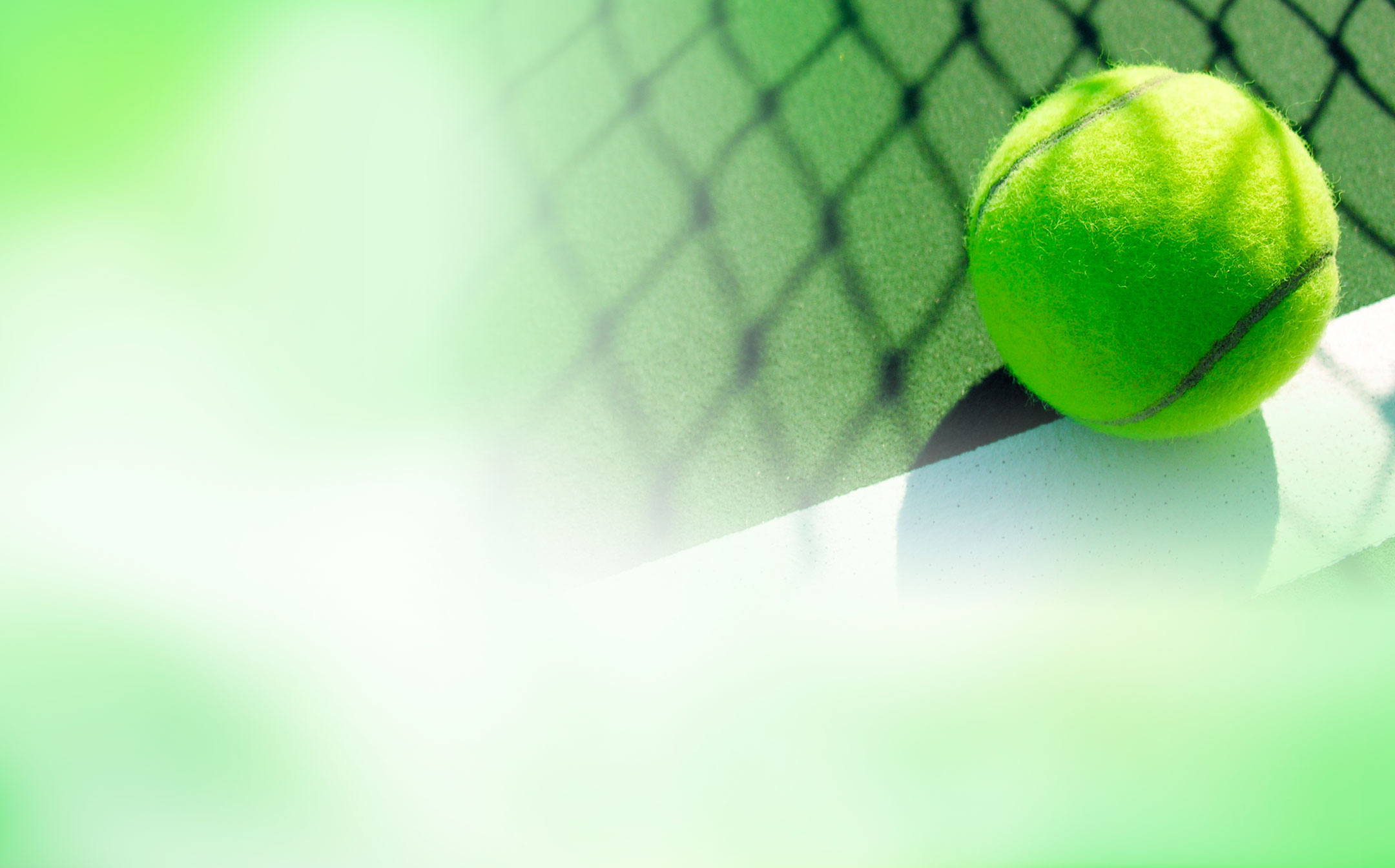 Bitte eintragen!
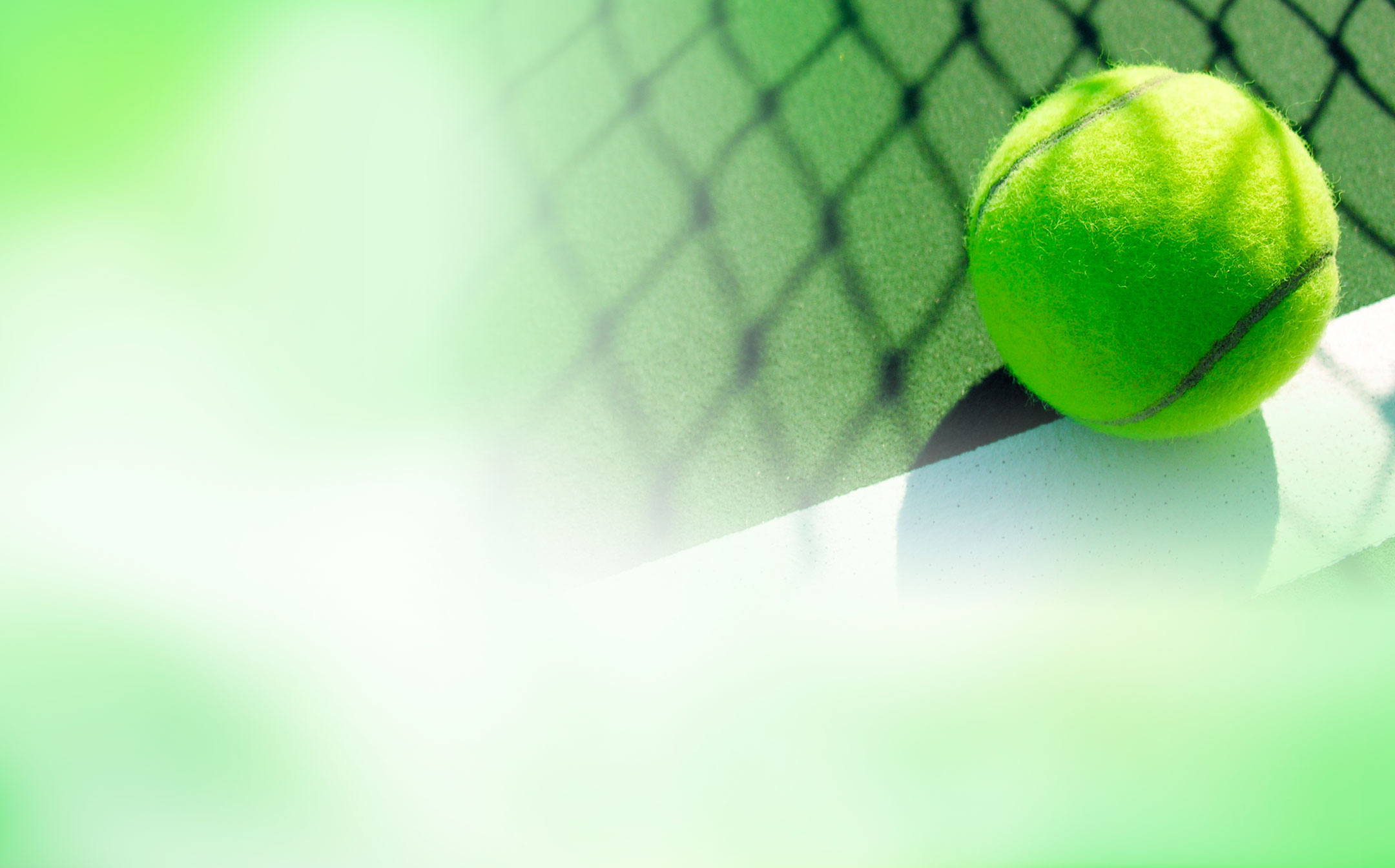 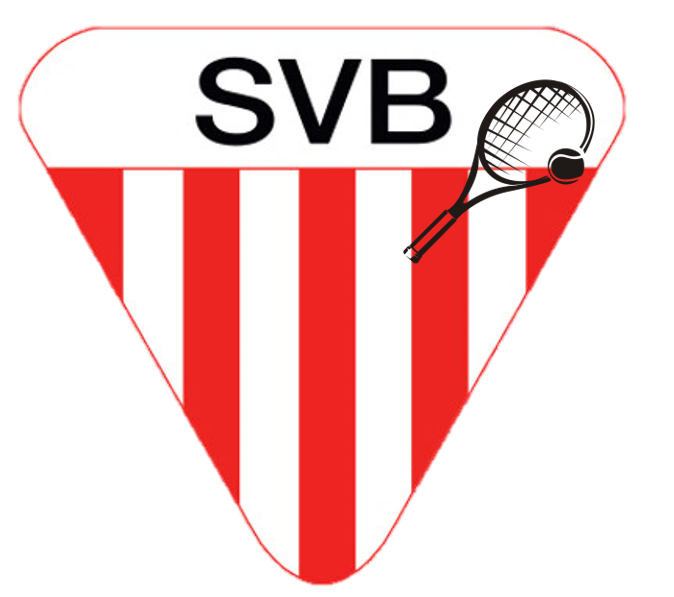 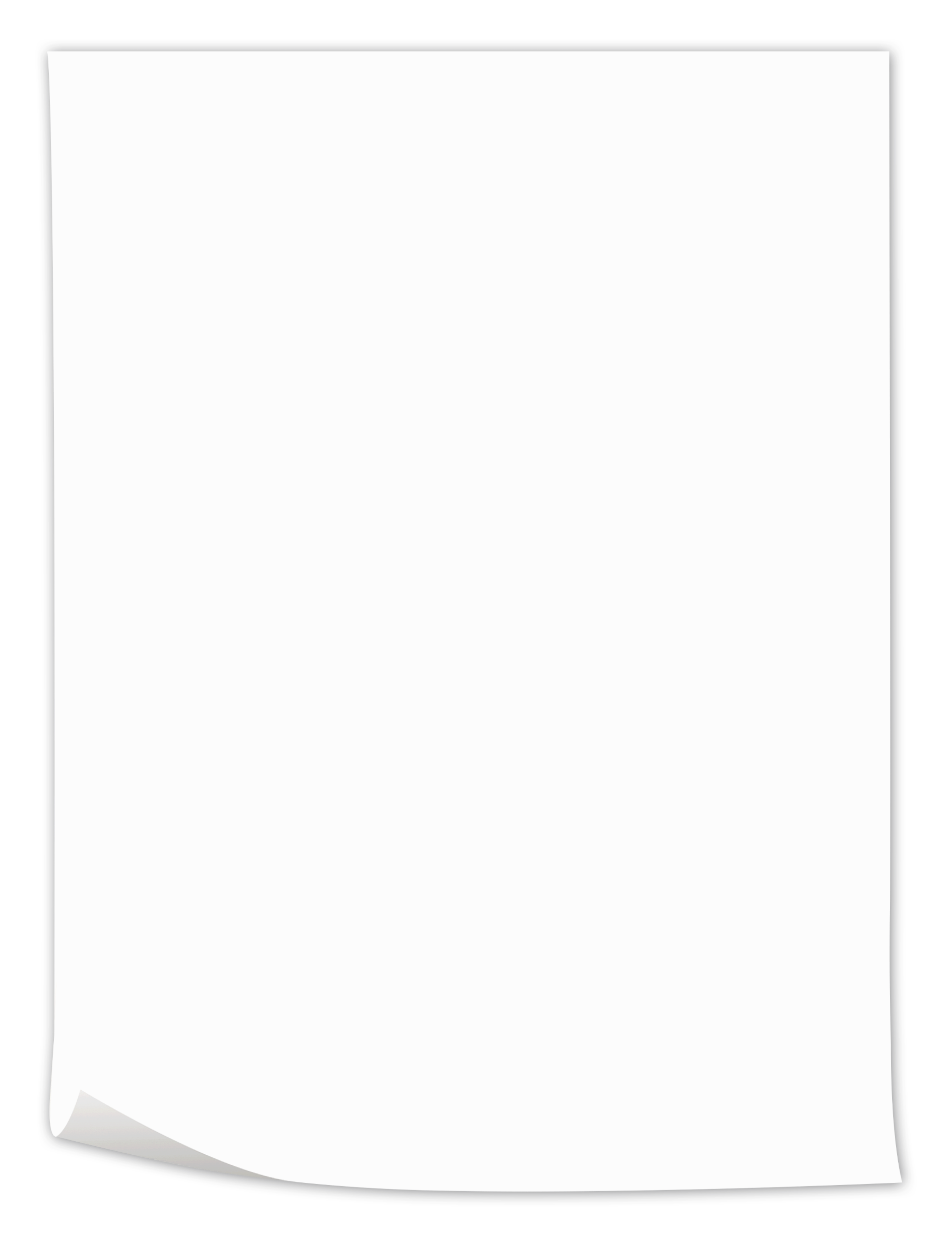 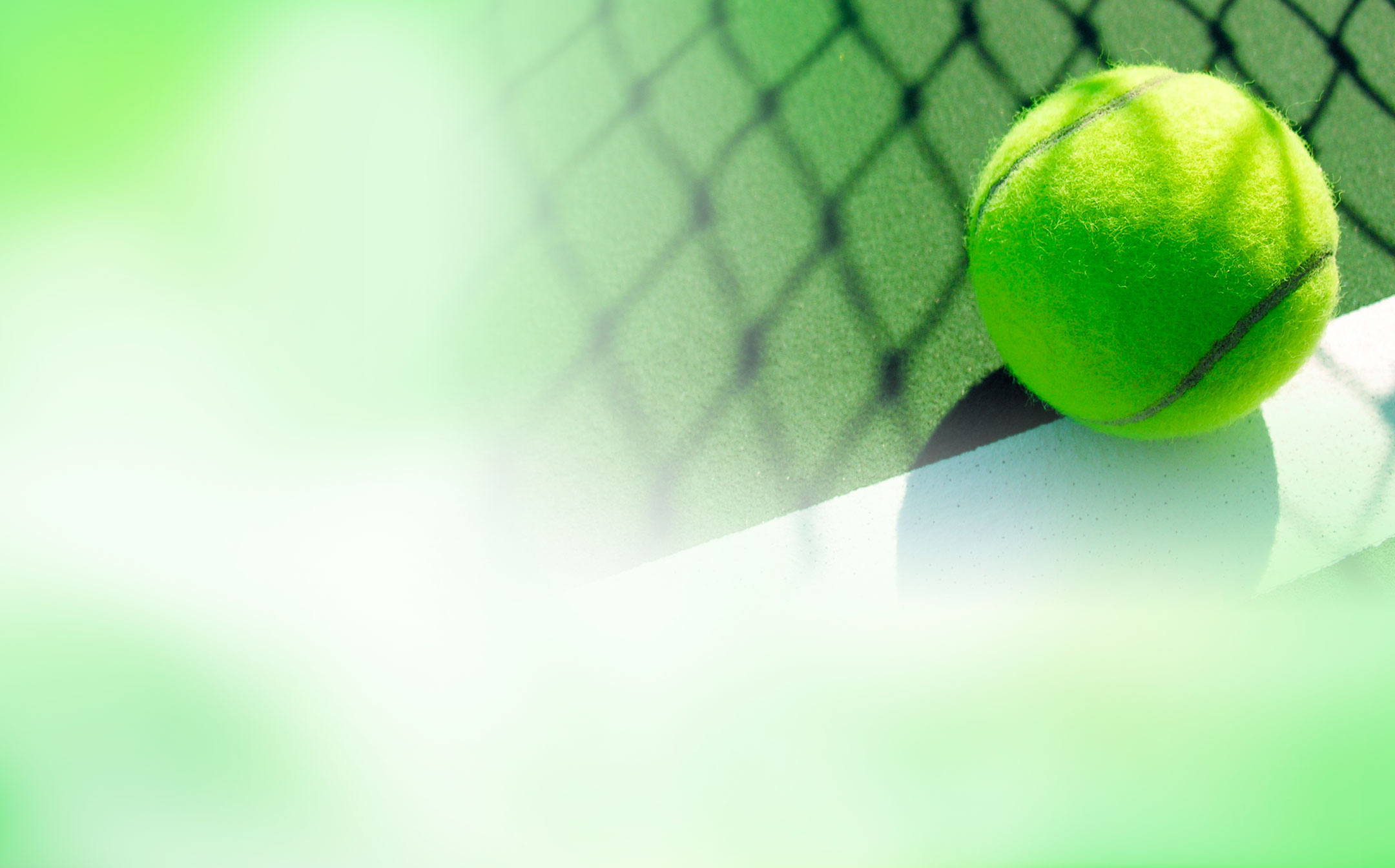